Adaptations
Hands on Investigations
Lab Day
Directions: Mimicry
Mimicry- you will need Spirit, Coke, and Seltzer water, Dixie cups. 
Fill cup A up with Spirit- have the students take a drink and observe what it taste like.
Fill cup B up with Seltzer water- again, have students take a drink and observe the differences
Fill cup C up with Coke and cup D up with either seltzer water or Spirit. 
Students will then choose from cup C or cup D. Most will choose cup C due to the Seltzer water, thus explaining why animals stay away from some prey.
Directions for Feathers:
Supplies: constrction paper, paoint brush, dropper, water, and oil
Students will take one feather and paint it with oil.
Students will then drop water on that feather using a dropper.
They will then take another feather and drop water on it without the oil.
Observe


Directions for Webbed Feet or Not!
Supplies: plastic baggy, tub with water
Students will try to "move" water with fingers and hands.
Next, students will place hand in a baggy and try to "move' water again.
Observe the difference


Directions for Sink or Float:
Supplies: Two Tubs with water, cotton balls, oil.
Students will take two cotton balls.
One cotton ball will be placed in tub #1
The second cotton ball will be coated with oil and placed in tub #2
Observe
Directions for What Big Eyes you Have!
Supplies: toilet paper rolls, tape, clothes pins or paper clips, and a cup.
Tape two rolls of toilet paper together.
Students will hold the toilet paper eyes up to their faces using one hand.
Students will use the other hand to try to drop the paper clips into the cup by adapting to their new eyes.

Direction for Pass the Blubber!
Supplies: Tub of water, ice, Crisco (cheap brand will work), stopwatch, and  plastic baggy.
Students will hold two fingers into the ice water and time how long it takes them to feel the coldness.
Students will then place their hand in the baggy full of blubber and dip it into the ice water or they could coat their two fingers with the blubber.
Time how long it takes for them to feel the coldness.
Observe

Directions for What's the Scoop?
Supplies: rubber gloves, plastic spoons, elbow noodles, marbles, and tape.
Tape the spoons onto the fingers of the gloves.
Students will put the gloves on and try to scoop up as many marbles and noodles as possible.
Observe
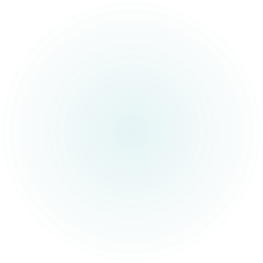 Mimicry
You are a predator and see  "cup A" flying around.  It looks so tasty! Take a sip! How does cup A taste? __________________________________
You are flying around again and notice "cup B" It looks just like "cup A" and you're still hungry. So go for it....take a sip and fill your belly! How does cup B taste? __________________________________
The next day, you see two possible prey.  One possible meal looks just like cup A and cup B. The other possible meal looks totally different. Which prey will you choose and why? ___________________________________
____________________________________
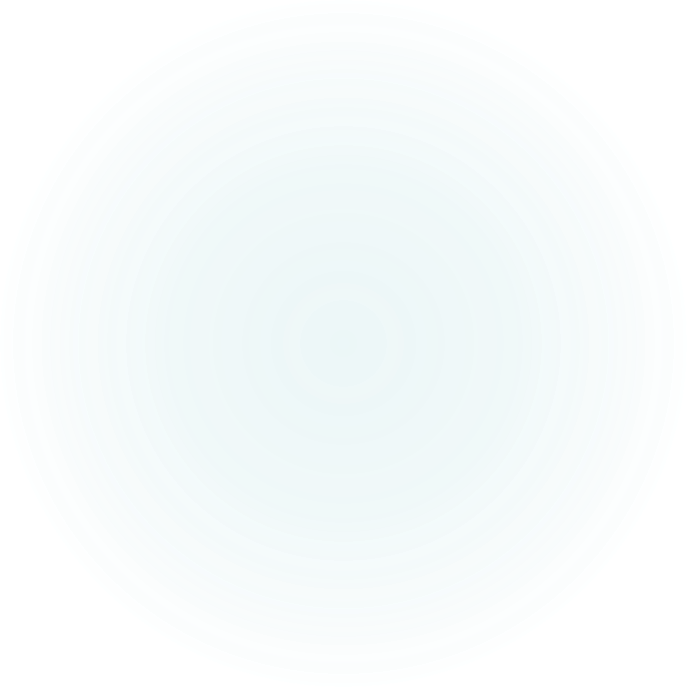 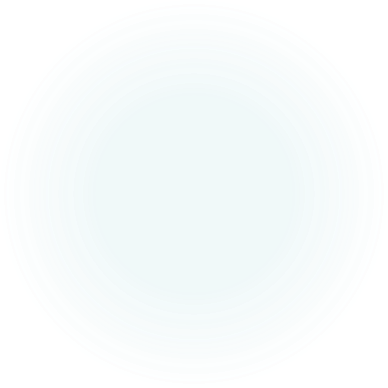 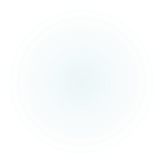 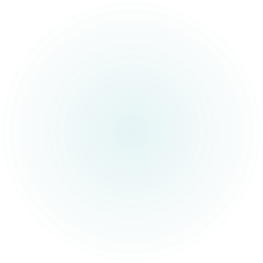 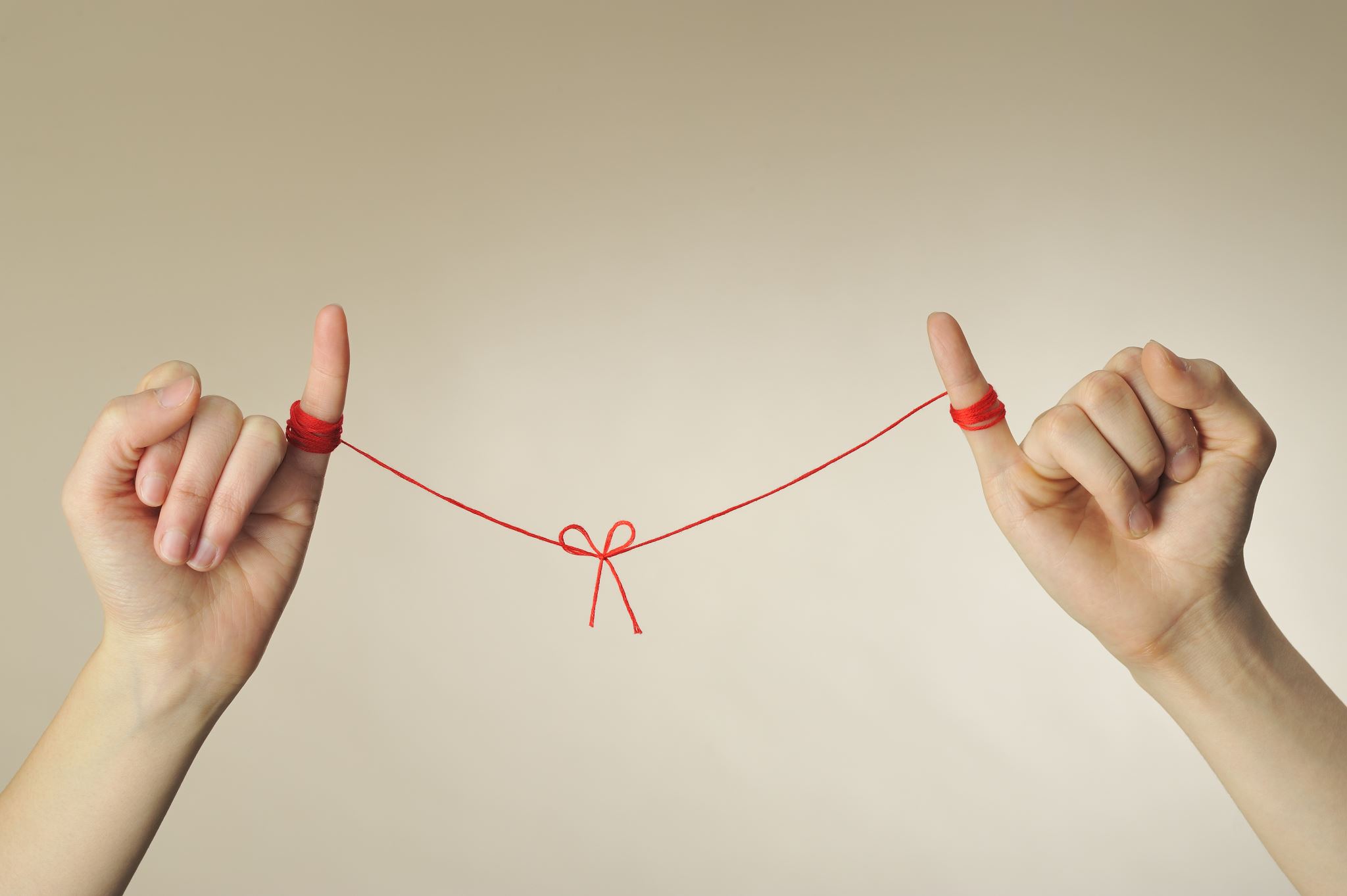 What happened to my thumb?

Your teacher will come around and tape your fingers together.
Try to write your name on your paper after your fingers are taped.
Try 3 more times.
Were you able to adapt to your new structure? _______
Do you think that animals adapt in the same way and if so, why do you think this is? __________________
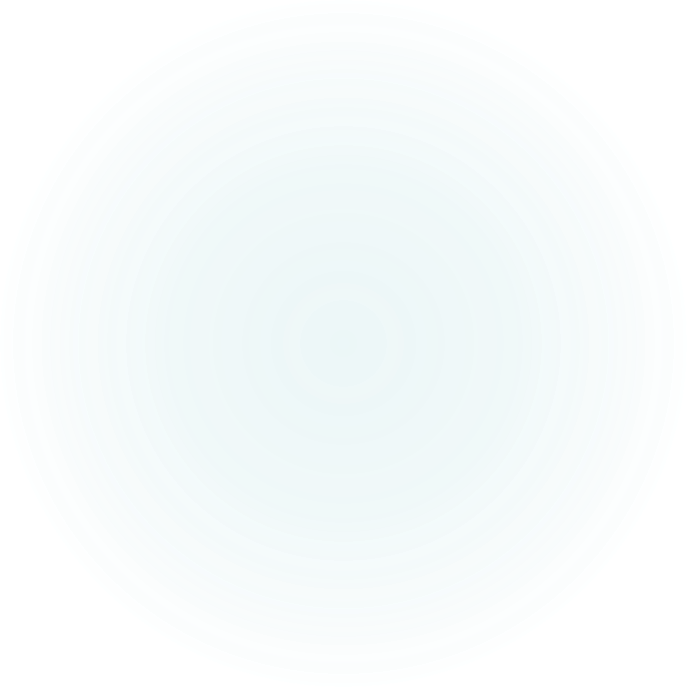 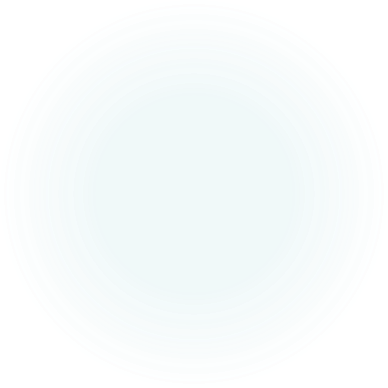 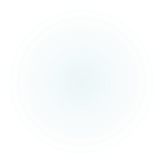 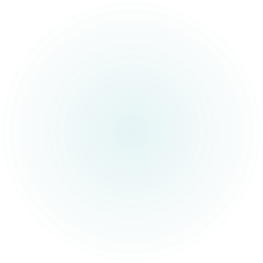 Feathers
Have you ever wondered how birds stay warm and don't get wet?

    *Take two feathers and lay them side by side.
*Use the paint brush and paint a coat of oil on one of the feathers. 
*Use the dropper to sprinkle water on both feathers.
*Observe! What do you notice? __________________________________________
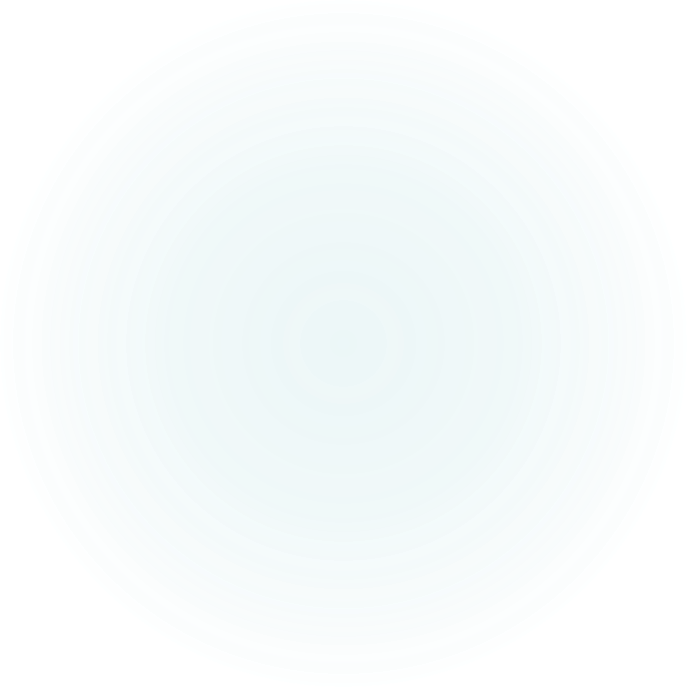 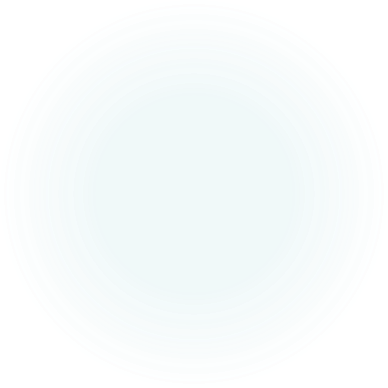 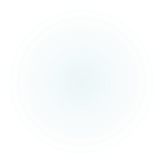 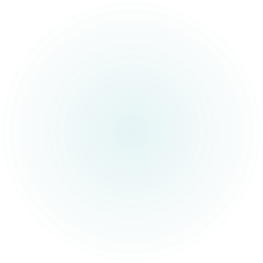 Webbed Feet or Not?
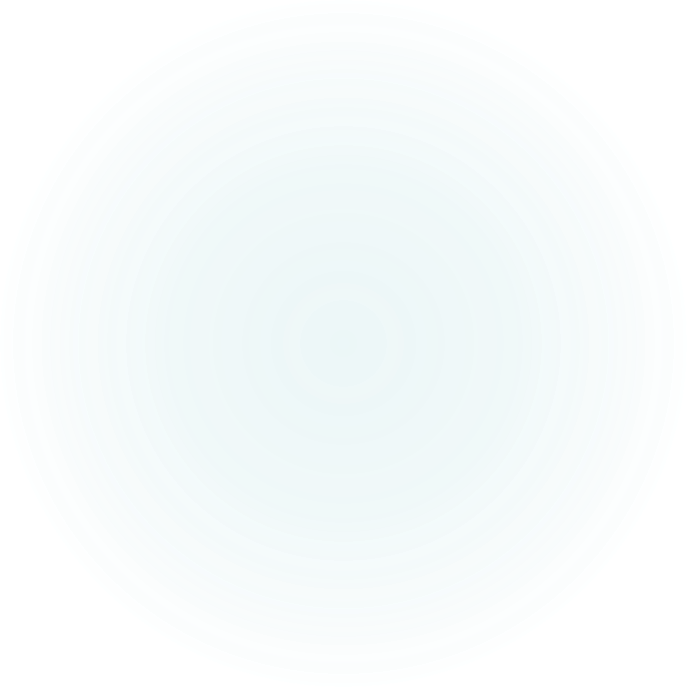 Do you ever wonder how certain animals are able to swim so easily and quickly? It may have to do with their webbed feet.

Put your hand in the water and try to move the water with your fingers.
Take note: How did that work for you? ___________________
Now, put your hand in a baggy.  This will act as a webbed foot or hand. 
Put your webbed hand into the water and try to move the water.
Take note: How did that work for you? ______________________
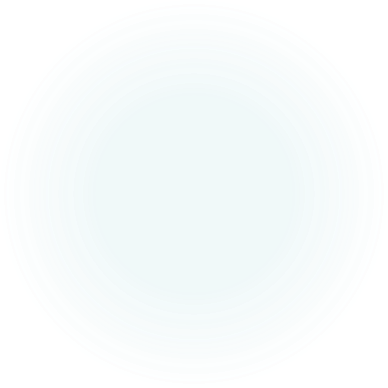 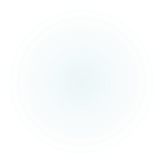 Sink or Float?
We are going to pretend that the cotton balls are animal who lives by the water and animal that lives away from the water. Let's see if there is any difference once the "animals" get into the water.

Take one cotton ball and dip it into the oil.
Put that cotton ball into the tub of water marked "Oil".
Take a second cotton ball and put it into the other tub of water. 
Observe: What is happening to the cotton balls?
Cotton ball with oil: __________________________
Cotton ball without oil: ________________________

Why do you think this is happening?_________________
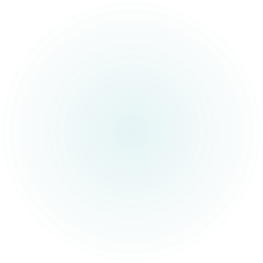 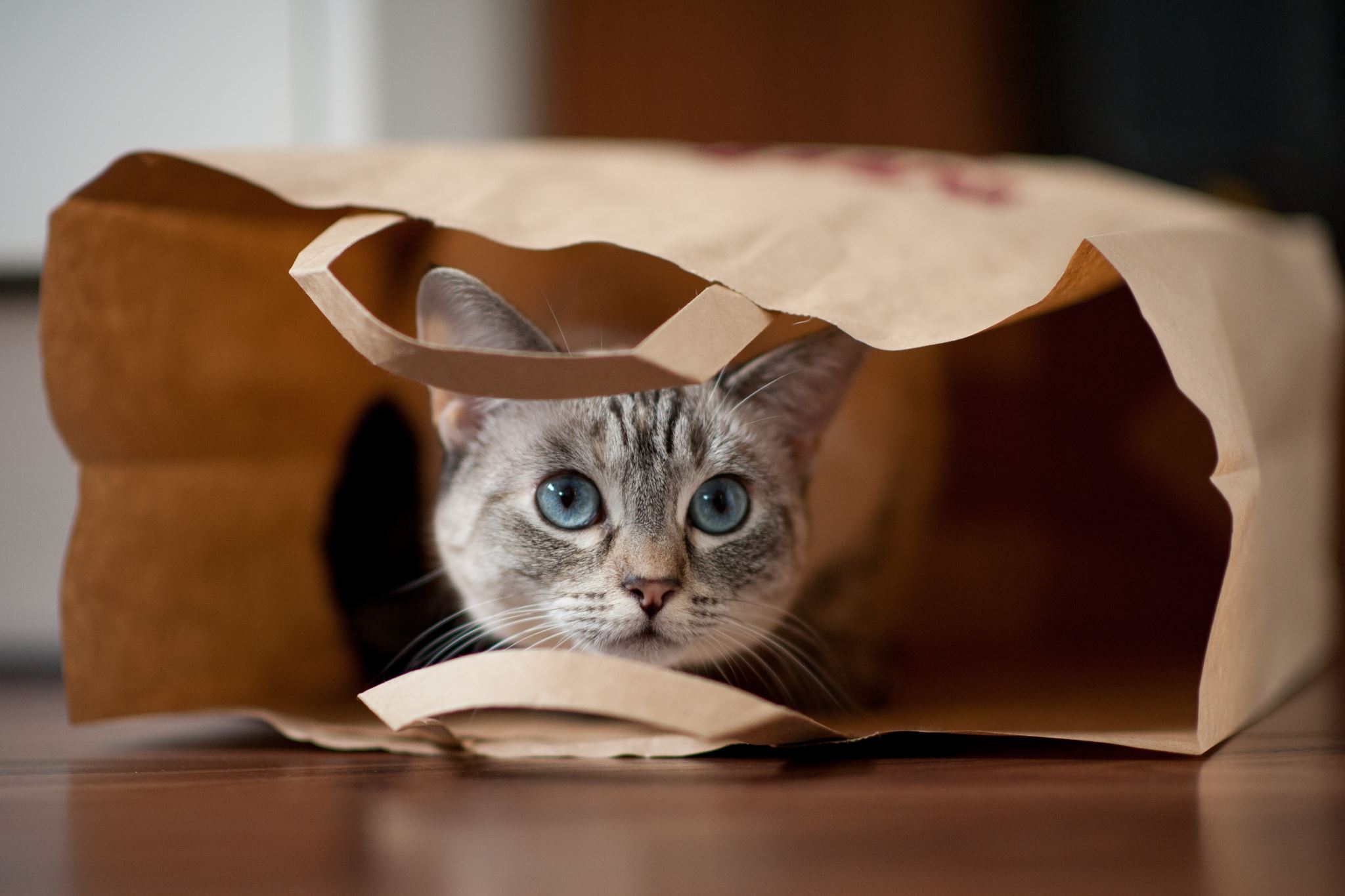 What big eyes you have!

You need to learn to adapt to your new eyes, Can you do it?

Take the toilet paper eyes and hold them with one hand up to your face.  
Using your other hand, take a clothespin and try to drop it into the cup without adjusting the toilet paper eyes.
Were you able to adapt? ______________________
Did you get better with each try, why or why not? ______________________________________________
Amount that made it into the cup on:
Try #1: ______
Try #2 _______
Try #3 _______
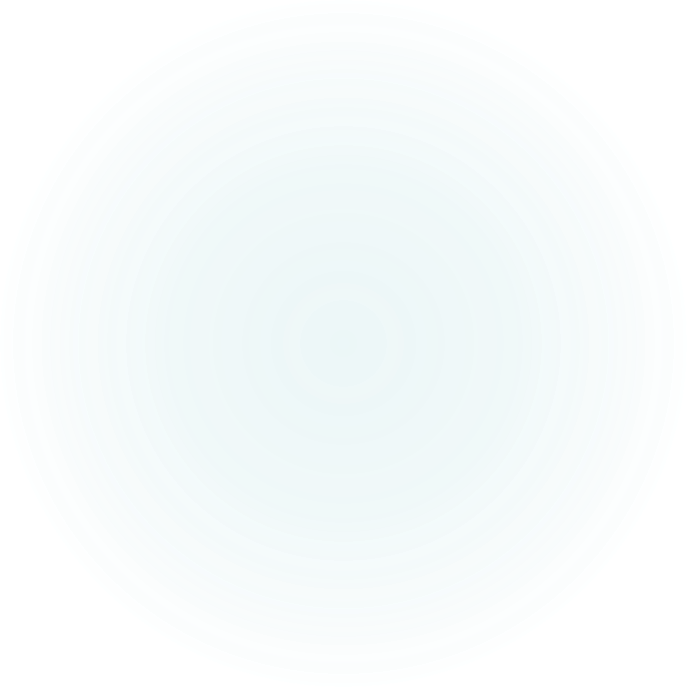 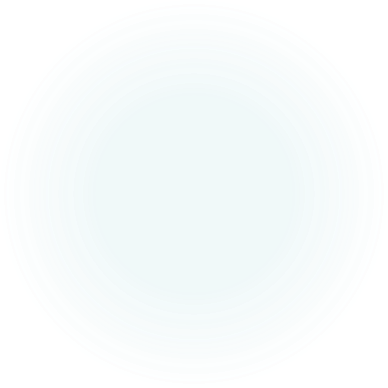 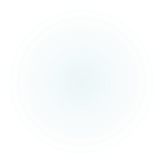 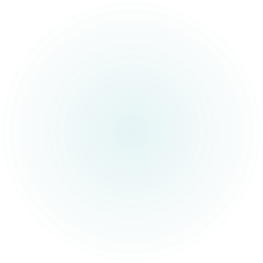 Pass the Blubber Please!

Place your hand in the ice water and have another student time how long it takes for you to pull it out before you get cold. 
Time: _____
On your second try, add Blubber by placing your hand in the baggy that is full of Crisco oil.
Now place your hand into the ice water and have a second student time how long it takes for your hand to get cold.
Time: ____
Did the time change between try 1 and try 2? If so, why or why not? _____
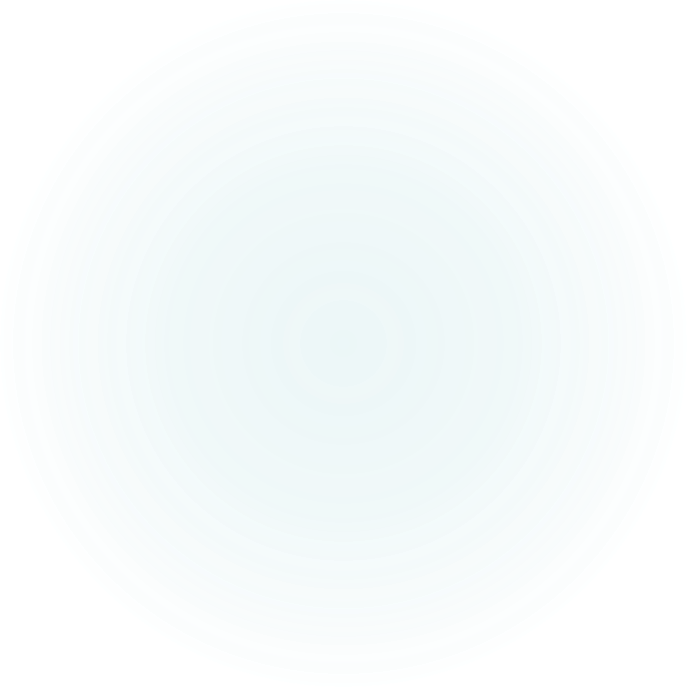 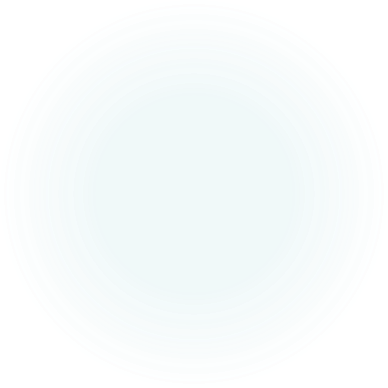 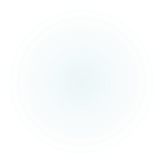 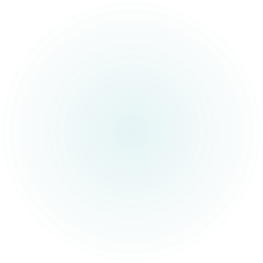 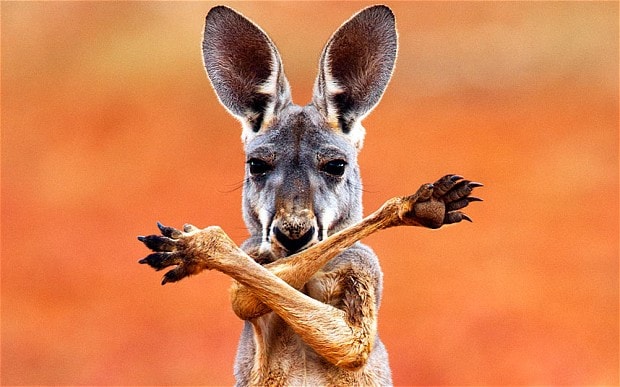 What's the Scoop? Gloves and spoon

Place one hand in the rubber spoon glove. (ONLY ONE GLOVE!)
Try to adapt to your new hand and scoop up as many marbles you can get. 
Amount on try #1 ____
Amount on try #2_____
Amount on try #3 _____
What did you notice __________________
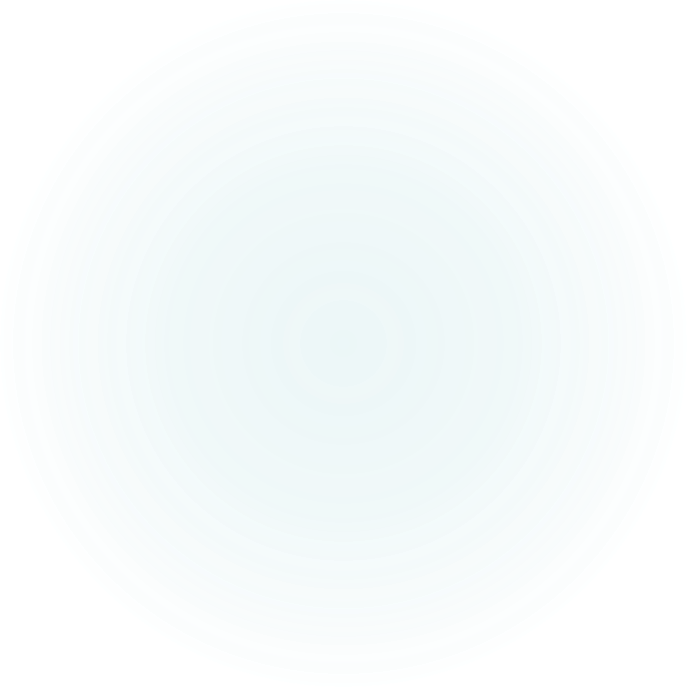 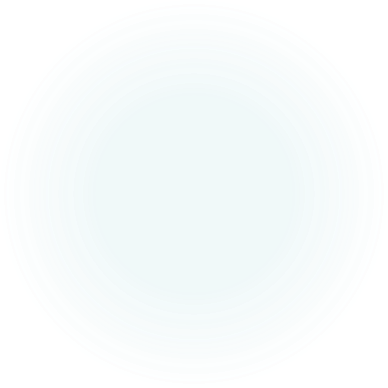 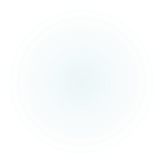